An In-Depth Study of Correlated Failures in Production SSD-Based Data Centers
Shujie Han1, Patrick P. C. Lee1, Fan Xu2,  Yi Liu2, Cheng He2, and Jiongzhou Liu2
1The Chinese University of Hong Kong
2Alibaba Group
1
[Speaker Notes: Hi, I am Shujie Han from The Chinese University of Hong Kong.
I am going to present the work “An in-depth study of correlated 
failures in production SSD-based data centers”
This is a joint work with folks from Alibaba Group.]
Motivation
Correlated failures 
Challenge high storage reliability
Complicate design of redundancy protection schemes
Solid-state drives (SSDs) become the mainstream storage media in modern data centers
What are the characteristics of correlated failures of SSDs?
What are implications of correlated failures of SSDs on storage reliability in production environments?
2
[Speaker Notes: Correlated failures challenge high storage reliability 
and complicate the design of redundancy protection schemes.
As SSDs become the mainstream storage media 
in modern data centers, the storage reliability of data centers 
critically depends on the reliability of SSDs.
However, little is known about the characteristics of 
correlated failures of SSDs and their implications on 
storage reliability in production environments.]
Our Contribution
An in-depth data-driven analysis on correlated failures of SSDs from spatial and temporal perspectives
We provide 15 findings on correlated failures
Intra-node and intra-rack failures
Impact of drive characteristics, SMART attributes, and applications
Trace-driven simulation on reliability of redundancy schemes under correlated failures
We release our dataset and source code for public use
3
[Speaker Notes: In this work, we present an in-depth data-driven analysis 
on correlated failures, from spatial and temporal perspectives, 
of SSD-based data centers at Alibaba.
We provide 15 findings on correlated failures 
including intra-node and intra-rack failures. 
We analyze the impacting factors of drive characteristics, 
SMART attributes, and applications on correlated failures.
We conduct trace-driven simulation on the storage reliability of 
different redundancy protection schemes under correlated failures.
We release our dataset and source code for public use.]
Dataset
Collect nearly 1 million SSDs of 11 drive models from 3 vendors over two-year span (Jan. 2018 – Dec. 2019) at Alibaba
Data types: SMART logs, trouble tickets, locations (e.g., nodes and racks), and applications
Two main types of SSD failures in trouble tickets:
Whole drive failures: an SSD either cannot be accessed or loses all data that is unrecoverable
Partial drive failure: part of the data in an SSD either cannot be accessed and is unrecoverable
4
[Speaker Notes: We collected nearly one million SSDs of 11 drive models 
from 3 vendors over a two-year span 
in multiple SSD-based data centers at Alibaba. 
Our dataset includes multiple data types: SMART logs, 
trouble tickets, locations (e.g., nodes and racks), and applications.

Our trouble tickets cover two main types of SSD failures:
Whole drive failures, in which an SSD either cannot be accessed 
or loses all data that is unrecoverable
Partial drive failure, in which part of the data in an SSD either 
cannot be accessed and is unrecoverable]
Analysis Methodology
Spatial and temporal properties
Intra-node (intra-rack) failures: failures co-occurring within a node (rack)
Intra-node (intra-rack) failure time interval: 30 minutes by default
Intra-node (intra-rack) failure group: a sequence of intra-node (intra-rack) failures
Correlation properties
Spearman’s Rank Correlation Coefficient (SRCC)
Measure correlations between correlated failures and SMART attributes
5
[Speaker Notes: We study the correlated failures from the following dimensions:
Spatial and temporal properties
We study how SSD failures manifest 
within a node or a rack by considering 
intra-node and intra-rack failures to 
refer to the failures co-occurring within a node (rack), respectively
We set a default threshold of intra-node and 
intra-rack failure time interval as 30 minutes.
We define the intra-node (intra-rack) failure group 
as a sequence of intra-node (intra-rack) failures
Correlation properties
We use the SRCC to measure the correlations 
between correlated failures and SMART attributes]
Correlations Among Failures
Finding 1: A non-negligible fraction of SSD failures belong to intra-node and intra-rack failures
12.9% (18.3%) of failures are intra-node (intra-rack) failures
Intra-node (intra-rack) failure group size can exceed the tolerable limit of some redundancy protection schemes
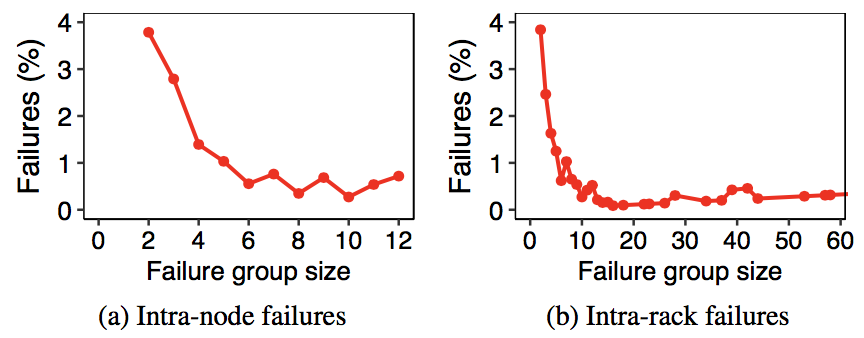 6
[Speaker Notes: We first examine the severity of correlated failures 
and find that a non-negligible fraction of SSD failures 
belong to intra-node and intra-rack failures.

Also, the intra-node (intra-rack) failure group size 
can exceed the tolerable limit of some redundancy protection schemes.]
Correlations Among Failures
Finding 2: Likelihood of having an additional intra-node (intra-rack) failure depends on existing intra-node (intra-rack) failures
Finding 3: A non-negligible fraction of intra-node and intra-rack failures occur within a short period of time, even within one minute
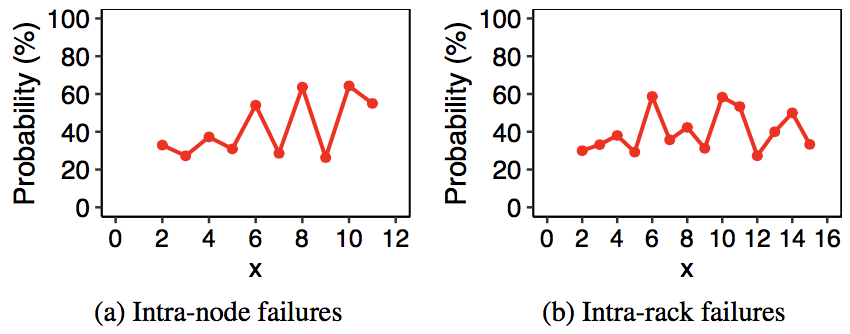 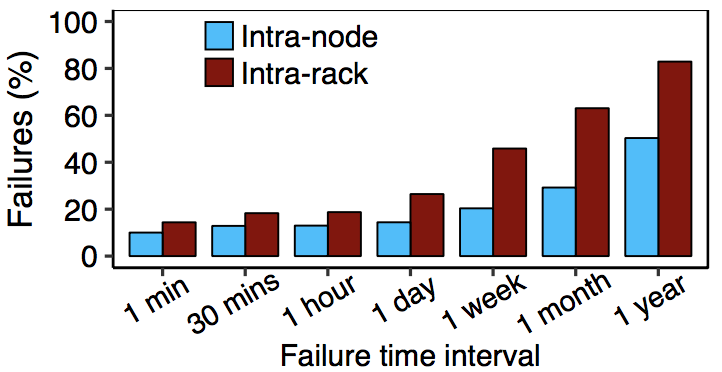 7
[Speaker Notes: From the left figures, we find that the likelihood 
of having an additional intra-node (intra-rack) failure 
in an intra-node (intra-rack) failure group
depends on the already existing intra-node (intra-rack) failures.

We next examine how the percentages of intra-node 
and intra-rack failures are affected by various thresholds 
of intra-node and intra-rack failure time intervals.
We observe from the right figure that a non-negligible fraction 
of intra-node and intra-rack failures occur 
within a short period of time, even within one minute.]
Impact of Drive Models
Finding 4: Relative percentages of intra-node (intra-rack) failures vary across drive models
Putting too many SSDs from the same drive model in the same nodes (racks) leads to a high percentage of intra-node (intra-rack) failures
AFR and environmental factors (e.g., temperature)
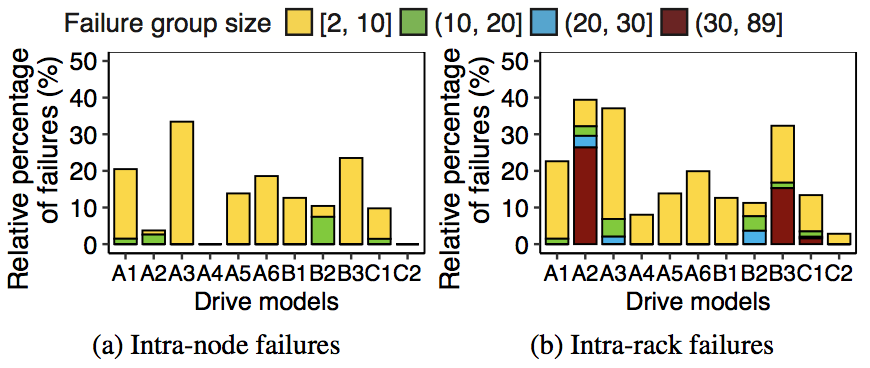 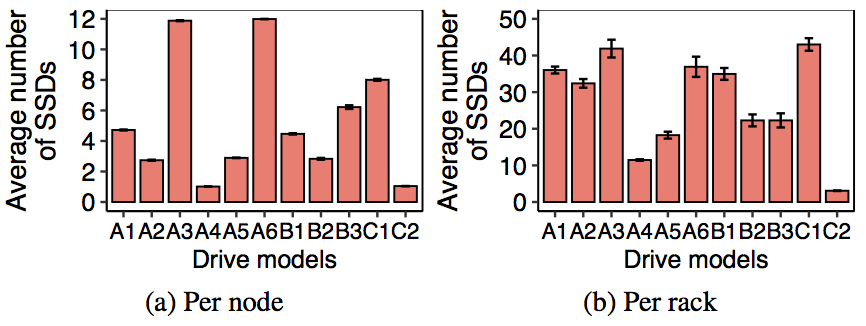 8
[Speaker Notes: We analyze the impact of drive models on correlated failures. 
The left figures show that the relative percentages 
of intra-node (intra-rack) failures vary across drive models.

We also examine the average number of SSDs 
per node or rack for different drive models.
In general, putting too many SSDs from the same drive model 
in the same nodes (racks) leads to a high percentage of intra-node (intra-rack) failures.
However, we also find that the AFR and 
environmental factors (e.g., temperature) affect
 the relative percentages of intra-node and intra-rack failures.]
Impact of Drive Models
Finding 5: Non-negligible fractions of intra-node and intra-rack failures with a short failure time interval (e.g., one minute) for most drive models
3.5-33.4% (7.8-37.1%) of intra-node (intra-rack) failures except A4 and C2 (C2)
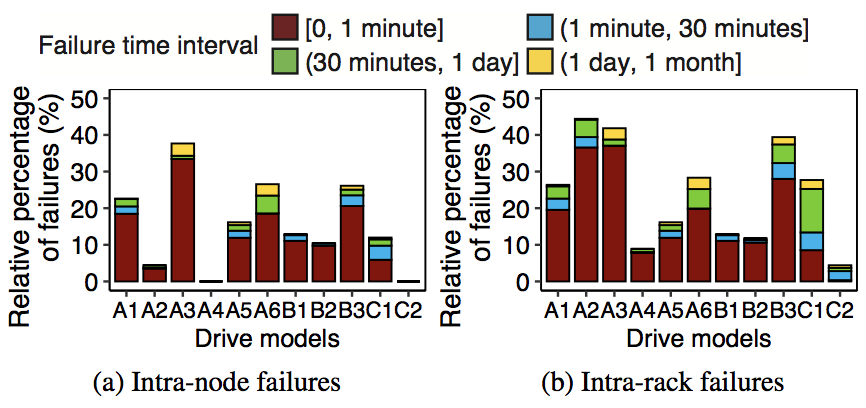 9
[Speaker Notes: We vary the thresholds of the intra-node and 
intra-rack failure time interval, broken down by the drive models.
The figure shows that the intra-node and intra-rack failures 
with a short failure time interval account for 
non-negligible percentages for most drive models.]
Impact of Lithography
Finding 6: MLC SSDs with higher densities generally have lower relative percentages of intra-node and intra-rack failures
For MLC SSDs, a smaller lithography implies a higher density
3D-TLC SSDs have higher densities than those of MLC SSDs
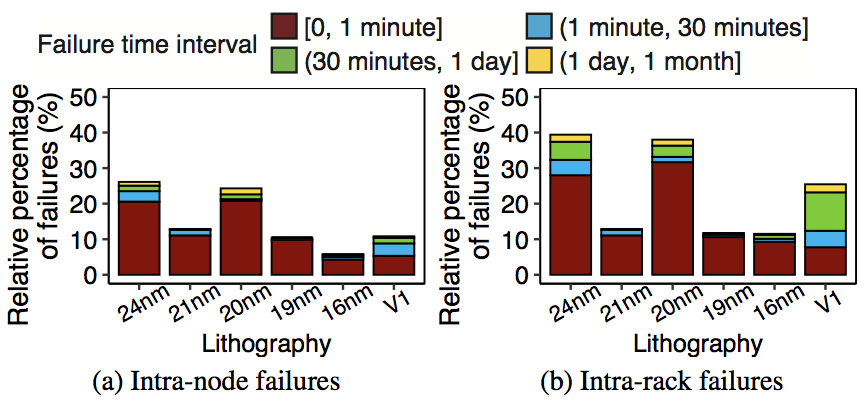 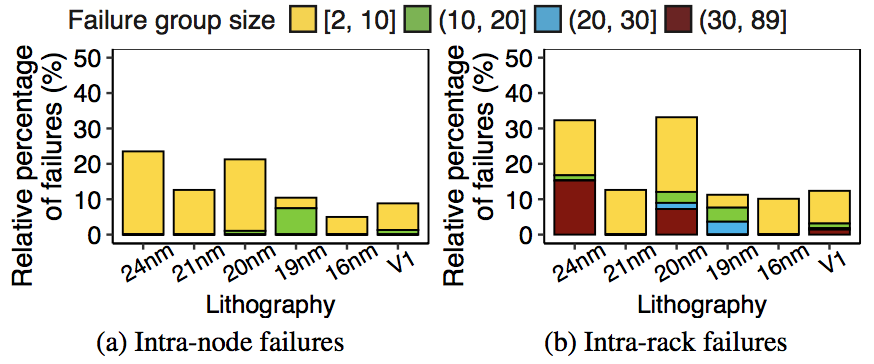 10
[Speaker Notes: We analyze the impact of lithography on correlated failures.
For MLC SSDs, a smaller lithography implies 
that the SSDs have a higher density. 
Also, 3D-TLC SSDs have higher densities than those of MLC SSDs.
From the figures, we find that MLC SSDs with 
higher densities generally have lower relative percentages
of intra-node and intra-rack failures.]
Impact of Age
Finding 7: Relative percentages of intra-node and intra-rack failures increase with age
Intra-node and intra-rack failures at an older age are more likely to occur within a short time due to the increasing rated life used
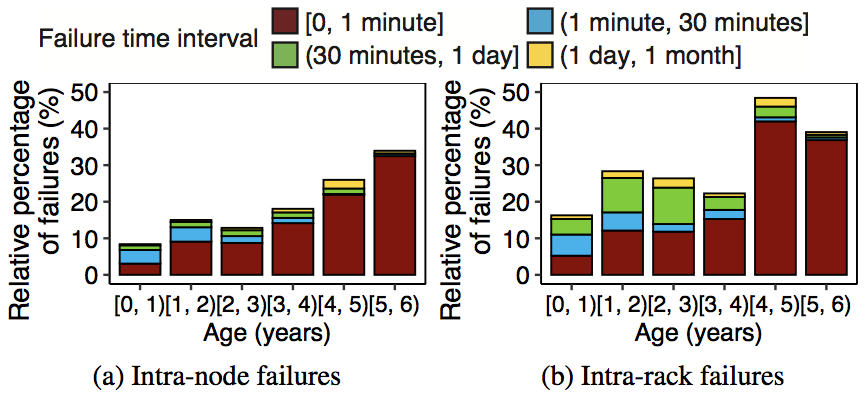 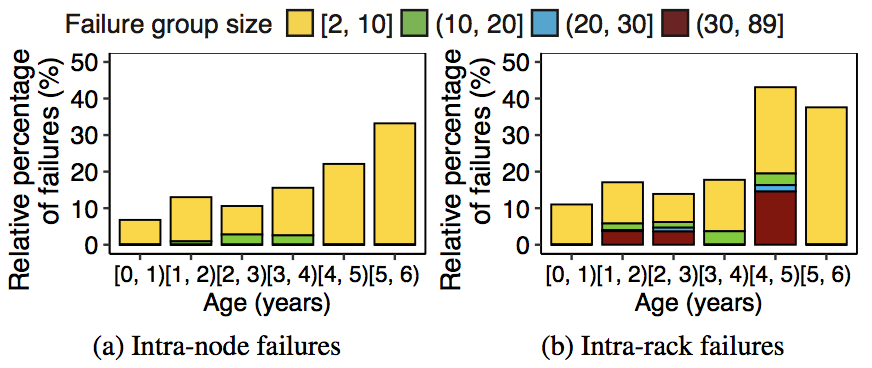 11
[Speaker Notes: We analyze the impact of age of a failed SSD 
(e.g., power-on years until the failure occurs) on correlated failures.
We observe that the relative percentages of
 intra-node and intra-rack failures increase with age. 
Also, the intra-node and intra-rack failures at an older age
are more likely to occur within a short time 
due to the increasing rated life used.]
Impact of Capacity
Finding 8: Relative percentages of intra-node and intra-rack failures vary significantly across the capacity
No clear trend between relative percentages of intra-node (or intra-rack) failures for different thresholds of failure time intervals and capacity
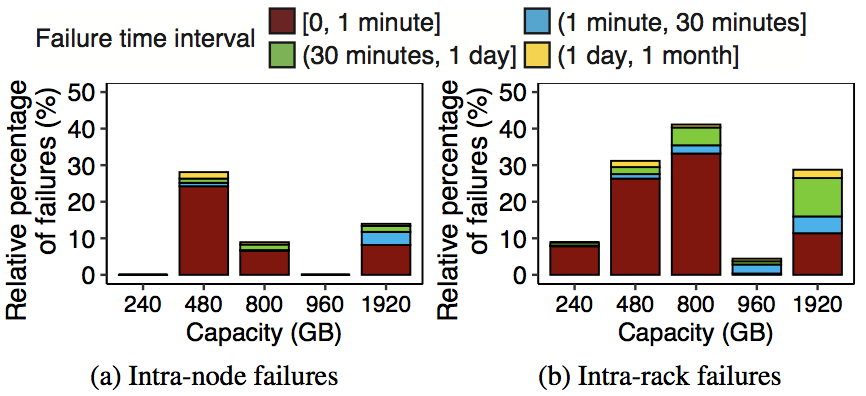 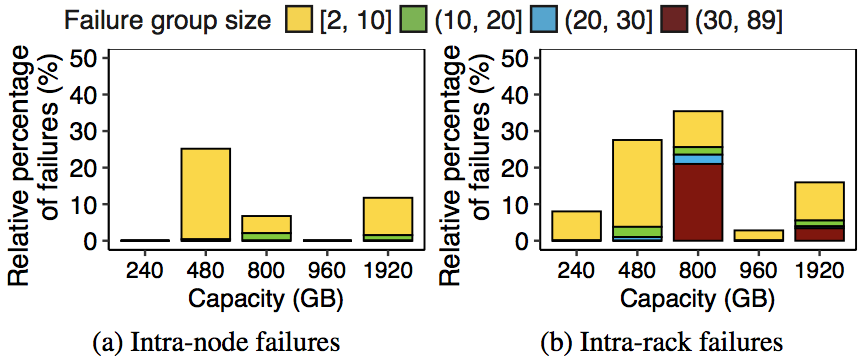 12
[Speaker Notes: We analyze the impact of the capacity on correlated failures.
The left figures show that the relative percentages of 
intra-node and intra-rack failures vary significantly across the capacity.
The right figures show no clear trend between 
the relative percentages of intra-node (intra-rack) failures 
for different thresholds of failure time intervals and the capacity.]
Impact of SMART Attributes
Finding 9: SMART attributes have limited correlations with intra-node and intra-rack failures
The highest SRCC values (from S187) are only 0.23 for both intra-node and intra-rack failures
SMART attributes are not good indicators for detecting the existence of intra-node and intra-rack failures
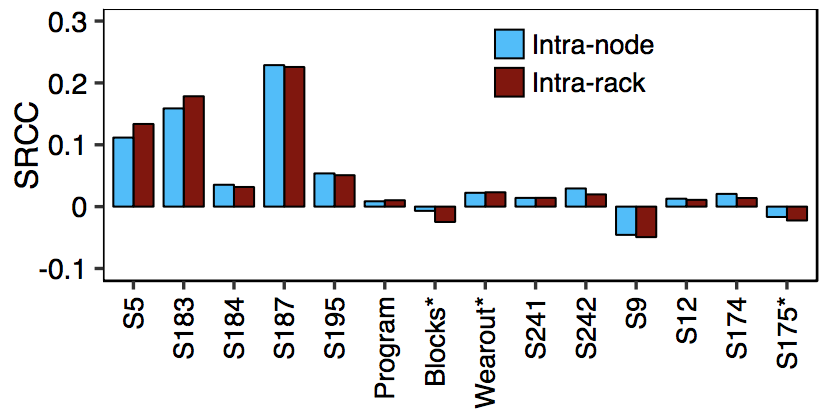 Intra-node and intra-rack failures have no significant difference of absolute values of SRCC for each SMART attribute
13
[Speaker Notes: We use the SRCC to examine which SMART attributes 
are correlated with intra-node and intra-rack failures.
The figure shows that SMART attributes have 
limited correlations with intra-node and intra-rack failures.
The highest SRCC values are only 0.23 
for both intra-node and intra-rack failures.
Thus, SMART attributes are not good indicators for 
detecting the existence of intra-node and intra-rack failures.
Also, intra-node and intra-rack failures have 
no significant difference of absolute values of SRCC 
for each SMART attribute.]
Impact of Applications
Finding 10: Write-dominant workloads lead to more SSD failures overall, but are not the only factors on AFRs
Other factors, such as drive models, can affect AFRs
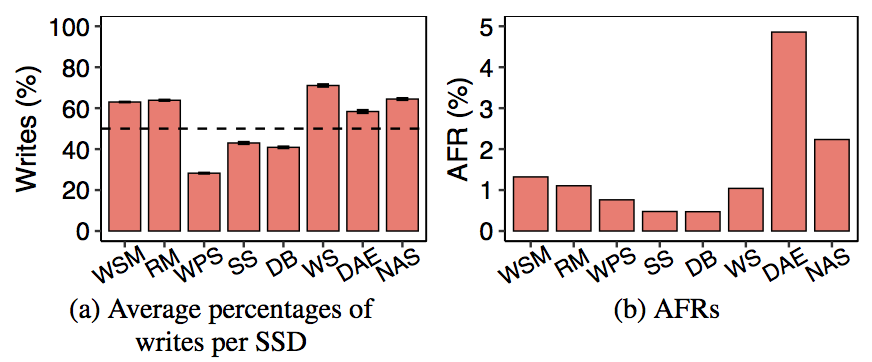 14
[Speaker Notes: We analyze the relationships between the failure patterns 
and workload distributions of the eight most widely used applications.
The figure shows that write-dominant workloads 
lead to more SSD failures overall, 
but are not the only factors on AFRs.
Other factors such as drive models can affect AFRs.]
Impact of Applications
Finding 11: Applications with more SSDs per node (rack) and write-dominant workloads tend to have a high percentage of intra-node (intra-rack) failures
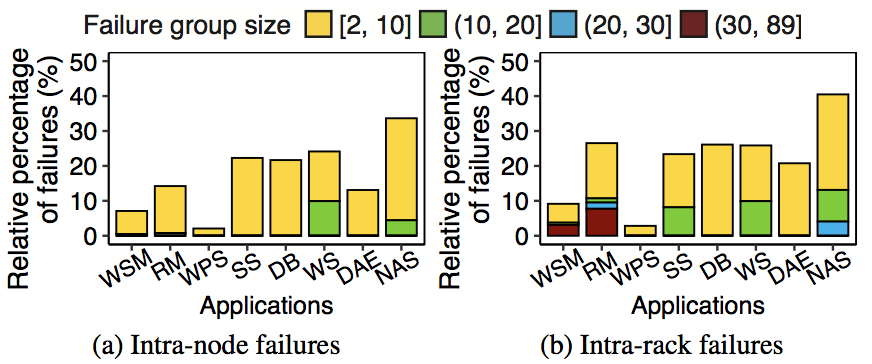 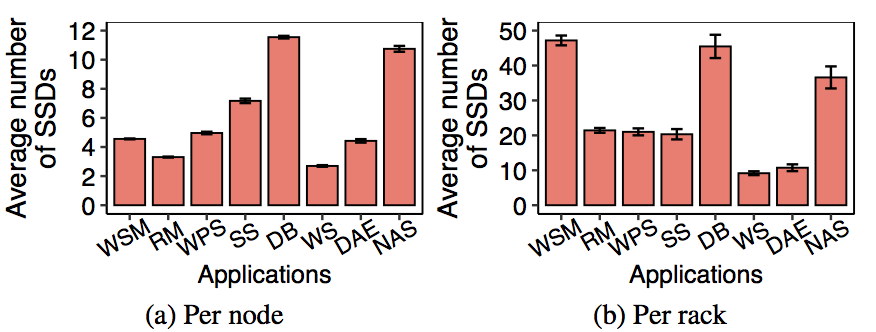 15
[Speaker Notes: We analyze the impact of applications on correlated failures.
We find that the applications with more SSDs per node (rack) 
and write-dominant workloads tend to have a high 
percentage of intra-node (intra-rack) failures.]
Impact of Applications
Finding 12: For the applications, intra-node and intra-rack failures at an older age and with more write-dominant workloads tend to occur in a short time
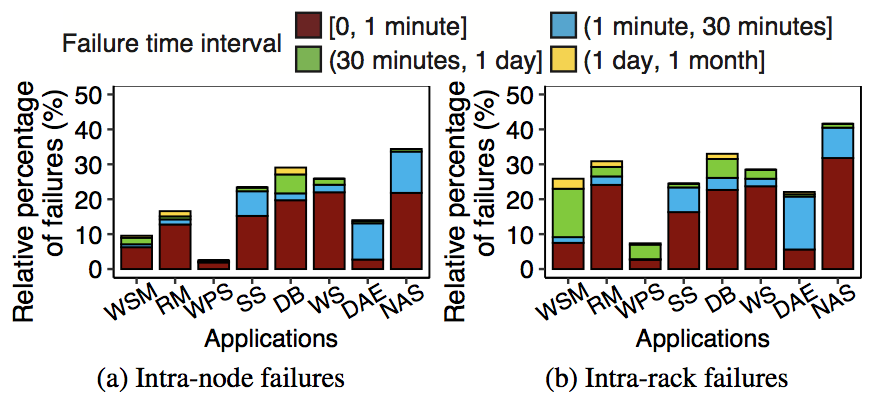 16
[Speaker Notes: We next vary the thresholds of the intra-node 
and intra-rack failure time intervals.
The figure shows that the relative percentages of 
intra-node and intra-rack failures for different thresholds 
of the failure time intervals vary across the applications.
By further examining the average ages of intra-node 
and intra-rack failures for the applications, 
we find that intra-node and intra-rack failures at 
an older age and with more write-dominant workloads
tend to occur in a short time.]
Case Study: Redundancy Protection
Redundancy schemes
r-way replication (Rep(r)): Rep(2) and Rep(3)
Reed-Solomon coding (RS(k, m)): RS(6,3), RS(10,4), and RS(12,4)
Local Reconstruction Coding (LRC(k, l, g)): LRC(12,2,2)
Eager recovery vs. lazy recovery
Simulator
Extend C++ discrete-event simulator SimEDC[TPDS’19 Zhang]
Metrics
Probability of data loss (PDL)
Normalized magnitude of data loss (NOMDL)
17
[Speaker Notes: We next present a trace-driven simulation analysis 
on how redundancy schemes affect the storage reliability 
in the face of correlated failures in our dataset.
Our analysis consider three redundancy schemes, 
r-way replication, Reed-Solomon coding, and 
Local Reconstruction Coding, as well as 
two recovery schemes, eager recovery and lazy recovery. 

We extend SimEDC to support the reliability evaluation 
on our dataset and measure the reliability with two metrics: 
probability of data loss and normalized magnitude of data loss.]
Simulation Results
Finding 13: Erasure coding shows higher reliability than replication based on failure patterns in our dataset
Finding 14: Redundancy schemes that are sufficient for tolerating independent failures may be insufficient for correlated failures
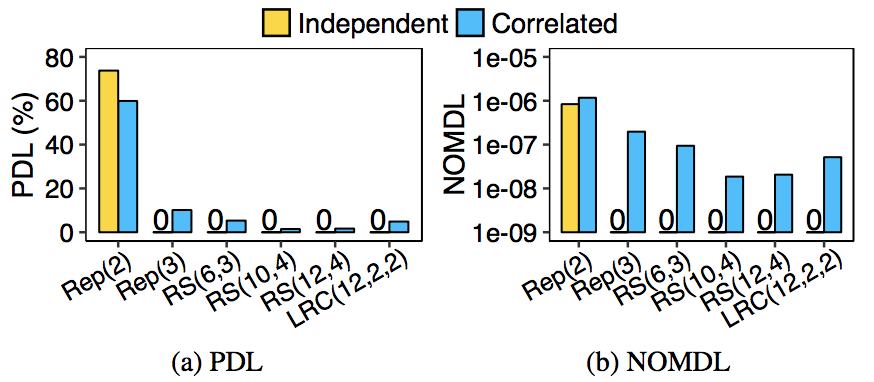 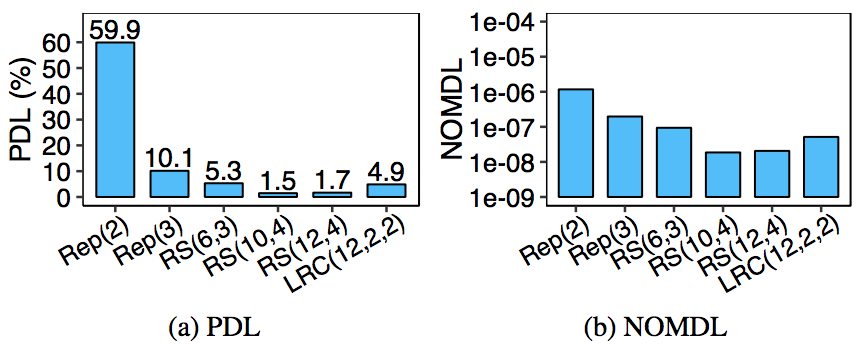 18
[Speaker Notes: We first evaluate the reliability of different 
redundancy schemes based on the SSD
failure patterns in our dataset.
From the left figures, we observe that 
erasure coding shows higher reliability than replication.

We next examine the reliability under 
only independent failures from a mathematical 
failure model and under the failure patterns 
in our dataset (including both independent and correlated ones).
The right figures show that the redundancy schemes
that are sufficient for tolerating independent failures 
may be insufficient for correlated failures.]
Simulation Results
Finding 15: Lazy recovery is less suitable than eager recovery for tolerating correlated failures in our dataset
Eager recovery: a threshold of one
High reliability under only independent failures
Degrading reliability under correlated failures as the threshold increases
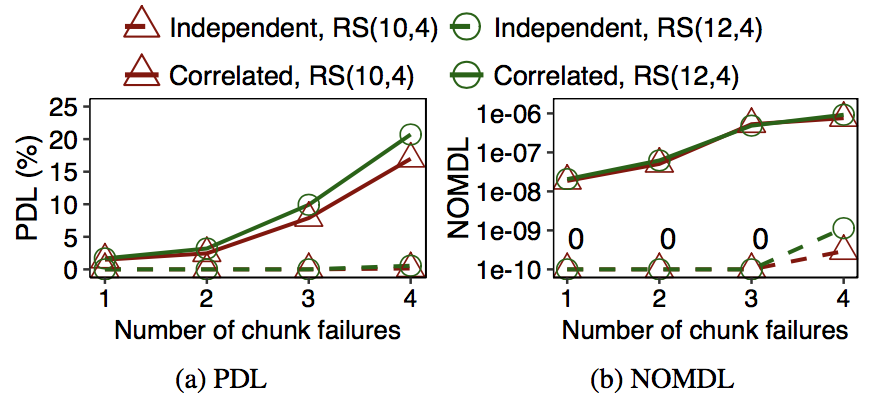 19
[Speaker Notes: We finally evaluate the reliability of lazy recovery 
under only independent failures from
the mathematical failure model and 
under the failure patterns in our dataset.
For lazy recovery, we vary the threshold of 
triggering recovery from one to four failed chunks; 
a threshold of one implies eager recovery.
The figure shows that these two erasure codes 
achieve a high reliability under only independent failures, 
but the reliability degrades under correlated failures 
as the threshold increases.
Thus, lazy recovery is less suitable than eager recovery 
for tolerating correlated failures in our dataset.]
Conclusion
We report 15 findings on correlated failures of SSDs based on large-scale dataset at Alibaba
Spatial and temporal correlations of SSD failures
Impact of different factors on correlated failures
Trace-driven simulation on reliability of various redundancy schemes under correlated failures
Dataset and source code:
https://github.com/alibaba-edu/dcbrain/tree/master/ssd_open_data
http://adslab.cse.cuhk.edu.hk/software/ssdanalysis
20
[Speaker Notes: To conclude, we report 15 findings on correlated 
failures of SSDs based on the large-scale dataset at Alibaba.
Our analysis includes spatial and temporal 
correlations of SSD failures and 
the impact of different factors on correlated failures.
We also evaluate the reliability of various redundancy 
schemes under correlated failures via trace-driven simulation.
Finally, we release our dataset and source code for public use.]
Thank You!Q & A
21
[Speaker Notes: Thank you. I’d like to take your questions and comments.]